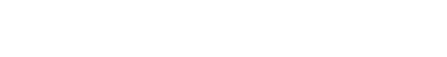 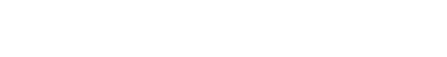 Using CMF’s in Benefit/Cost Analysis and Project Prioritization
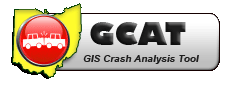 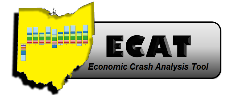 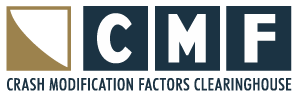 Presented by
Michael McNeill, P.E.
ODOT Safety Program
December 8, 2015
Overview
ODOT Safety Application Process / Project Prioritization
Discuss the ODOT Safety Application Process and how CMFs are used within it
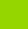 Expand on this process to include how CMFs are applied
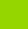 Explain how ODOT staff integrates the CMF Clearinghouse
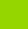 Recommendations for best using the Clearinghouse and countermeasure selection
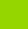 Application Process
ODOT Safety Application Process
Safety Projects developed the following ways:
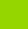 -ODOT Priority Lists
-ODOT Sponsored 
-Local Sponsored
Applications are submitted through the ODOT Districts to Central Office. (12 ODOT Districts)
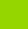 Multi-disciplinary ODOT Safety Review Committee reviews all applications once submitted
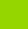 Consists of Safety Program, Traffic Engineering, Roadway Engineering, Local Programs
Application Process Flow Chart
ODOT Safety Application Process / Project Prioritization
Safety Location Chosen
(ODOT District or Local)
Crash Data Collected & Analyzed
Countermeasures Selected
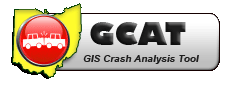 CMF’s are applied within this tool.
ECAT Completed
Safety Committee Reviews application for funding
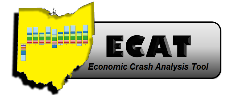 Safety Application completed and submitted
How is a location chosen?
Projects developed the following ways:
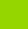 1) ODOT Priority Lists
	Rural Intersection
	Rural Segment – Non Freeway
	Rural Freeway
	Urban Intersection
	Urban Segment – Non Freeway
	Urban Freeway

2) ODOT Sponsored – District 

3) Local Sponsored – County, Municipality, etc.
	Local routes not on priority list
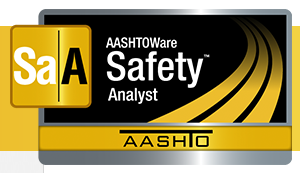 Safety Location Chosen
[Speaker Notes: Safety Location chosen]
GCAT – What’s the crash patterns?
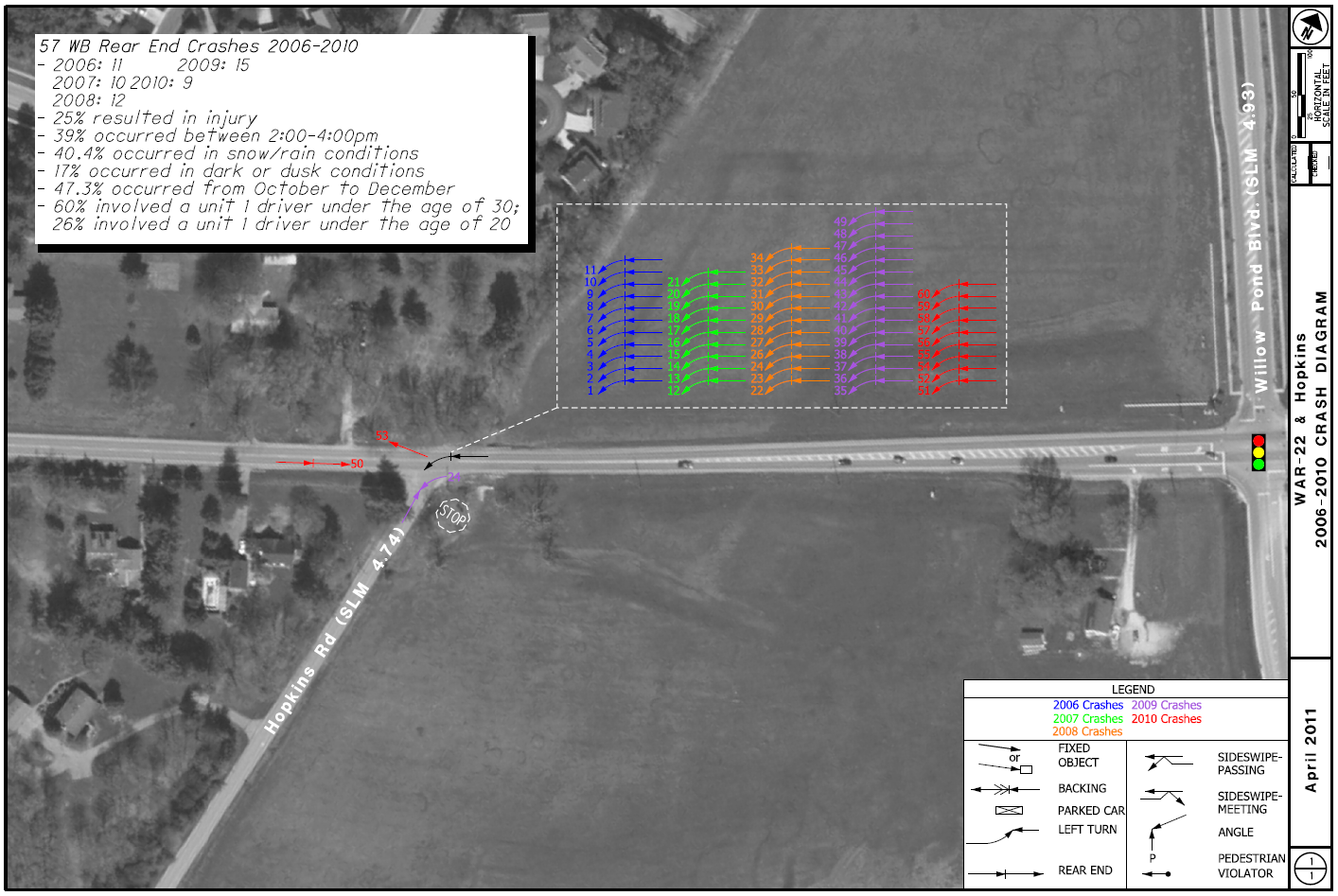 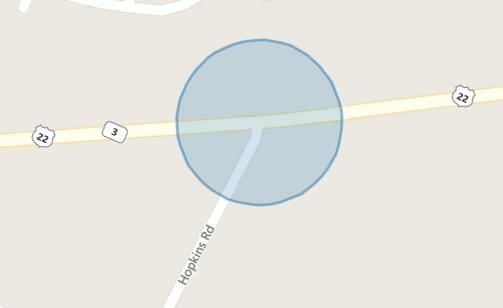 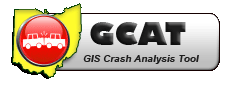 Crash Data Collected & Analyzed
[Speaker Notes: Crash Data Collected and Analyzed]
Select Countermeasures
What’s the best countermeasure that will address the crash problems for the lowest cost?
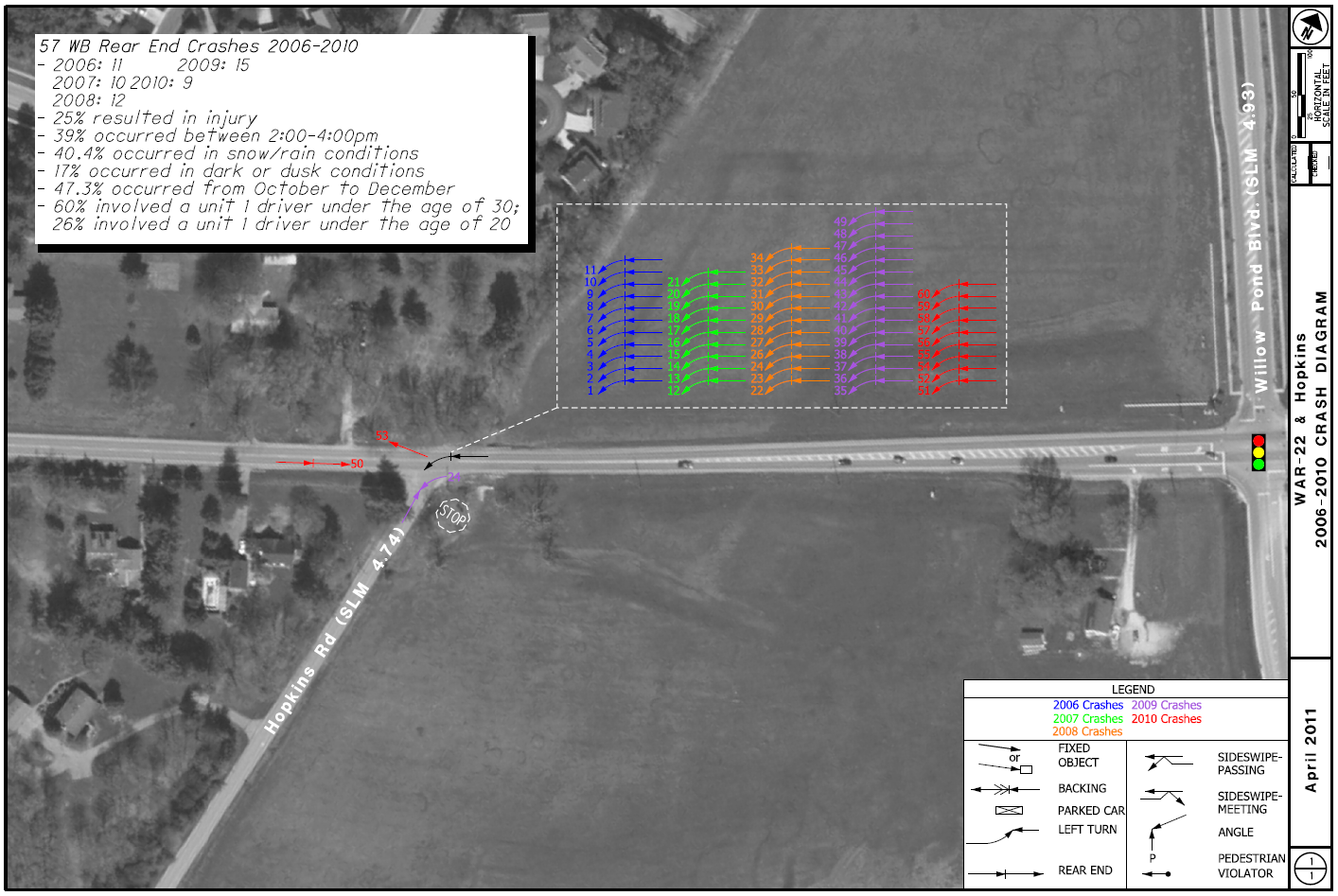 Install Dedicated Left Turn Lane?
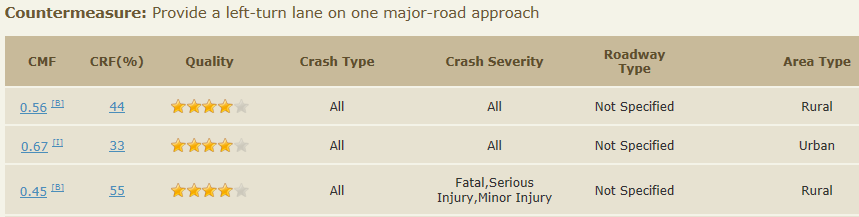 57 Rear End crashes from 2006-2010
ECAT Analysis
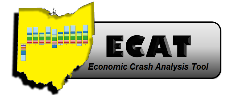 Economic Crash Analysis Tool
Imports crash data from GCAT
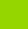 Calculates predicted crash frequencies and provides a value for the potential for safety improvement
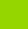 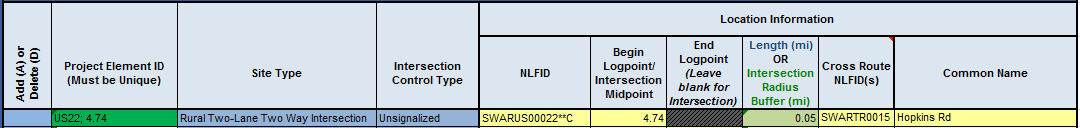 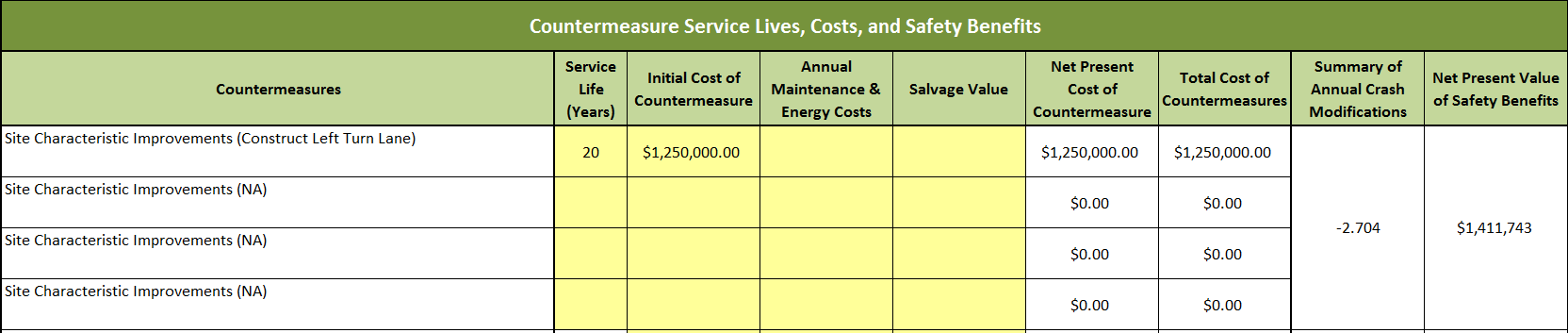 [Speaker Notes: This goes through all of the background calculations seen in the HSM. Takes into account crashes, site type, and provides a net present value of how much the safety benefits are worth for the project. This amount is then compared against the total cost of the countermeasures (as seen in the red box) to yield a Benefit/Cost Ratio.]
ECAT Analysis
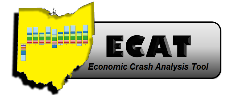 Economic Crash Analysis Tool
Tool has the ability to complete a benefit-cost analysis
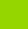 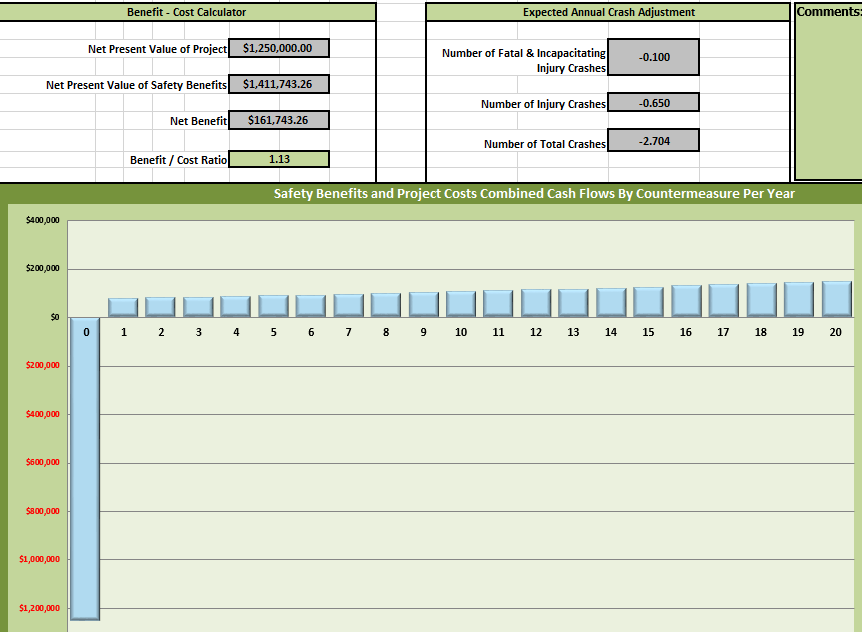 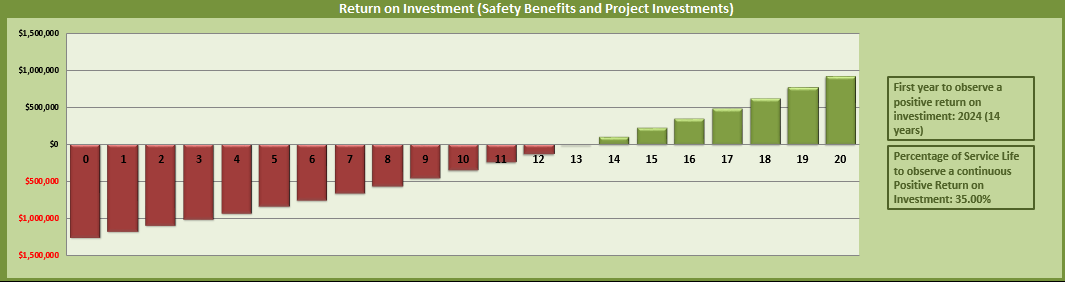 CMF Table in ECAT
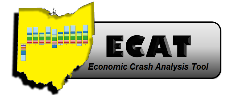 Tab dedicated to CMF selection
All information obtained from the Highway Safety Manual and the CMF Clearinghouse
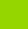 Nearly 60 preloaded CMF’s available for selection
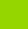 CMF ID’s
Site Type
Countermeasure Name
Suggested Service Life
Star Quality Rating (3       is ODOT’s Minimum)
CMF associated with specific crash type
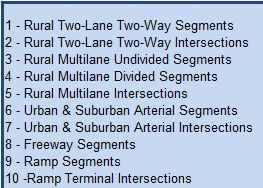 If countermeasure is not on preloaded list, the CMF clearinghouse can then be referenced and used with the 3 star minimum
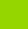 Economic Crash Analysis Tool
CMF Table in ECAT
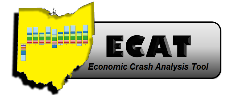 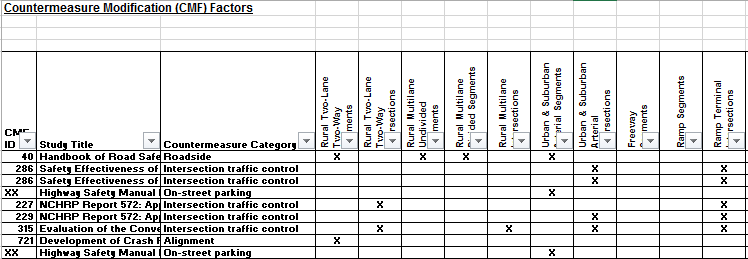 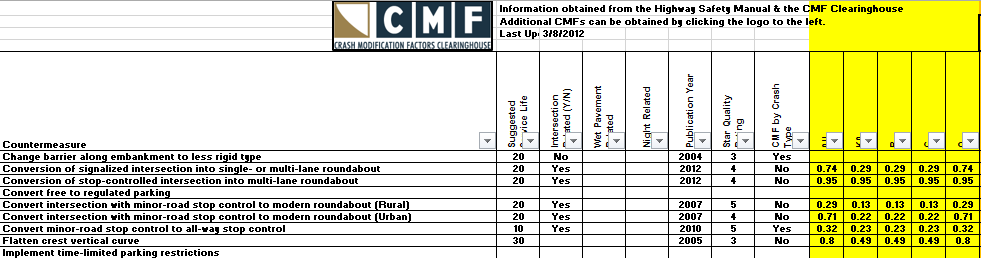 Countermeasure names link to research reports
Economic Crash Analysis Tool
CMF Table in ECAT
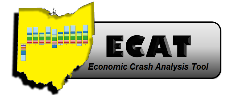 How are the modification factors correctly assigned?
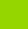 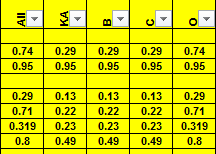 If CMF states crash type ‘All’, then it has a
	value applied to the severity only.

 
B) If designed for a specific crash type, each of 
those is listed with the corresponding injury 
severity
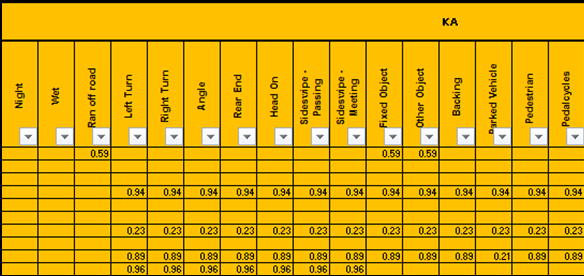 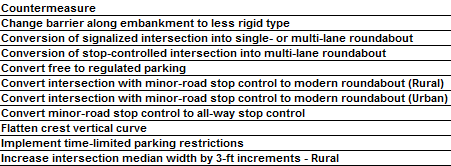 Safety Application Review Committee
Committee reviews project applications
Items included in submission of a safety project application
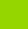 A) Electronic copy of the Safety Engineering Study

B) All Excel file analysis
	1) CAM Tool (Crash data generated from GCAT)
	2) ECAT Tool (Displays countermeasures/CMFs and Benefit/Cost)
	3) Safety Application and Scoring Tool

C) District Approval Signatures
Recommendations
Decisions are most effective when developed through a data driven process.
	-Valid research backing these CMF’s
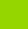 Friends don’t let friends use bad data!
Visit CMF Clearinghouse for reference materials
	-Search for CMF’s
	1) User Guide - http://www.cmfclearinghouse.org/userguide.cfm
	2) FAQ’s - http://www.cmfclearinghouse.org/faqs.cfm
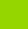 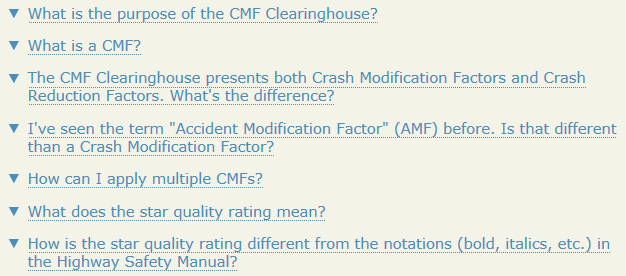 [Speaker Notes: Since they gave me the final slot of the day, I wanted to drive home some key points as seen throughout the presentations today.]
Reference Materials
http://www.dot.state.oh.us/Divisions/Planning/ProgramManagement/HighwaySafety/HSIP/Pages/ECAT.aspx
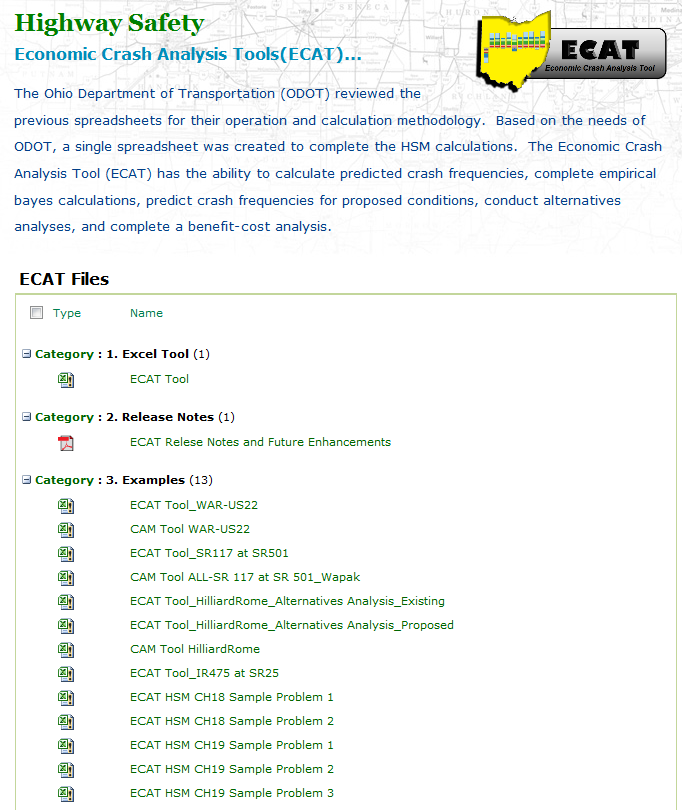 Website features
Background Information
ECAT File
CMF Tab
Several Examples provided
[Speaker Notes: Oregon DOT has provided a website on how they use CMF’s along with many  The link for that is included in the FAQ’s section on the CMF clearinghouse as mentioned in the previous slide.]
Questions?
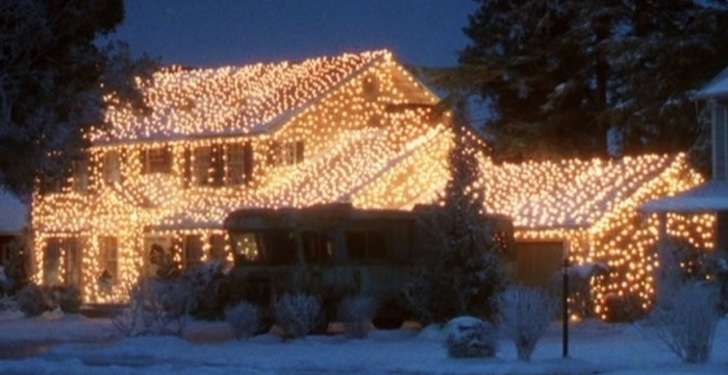 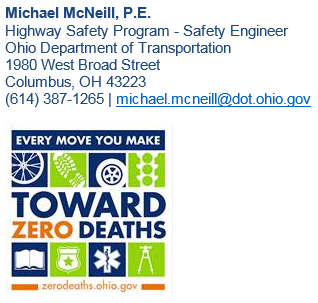 What’s the CMF for Highway Lighting?
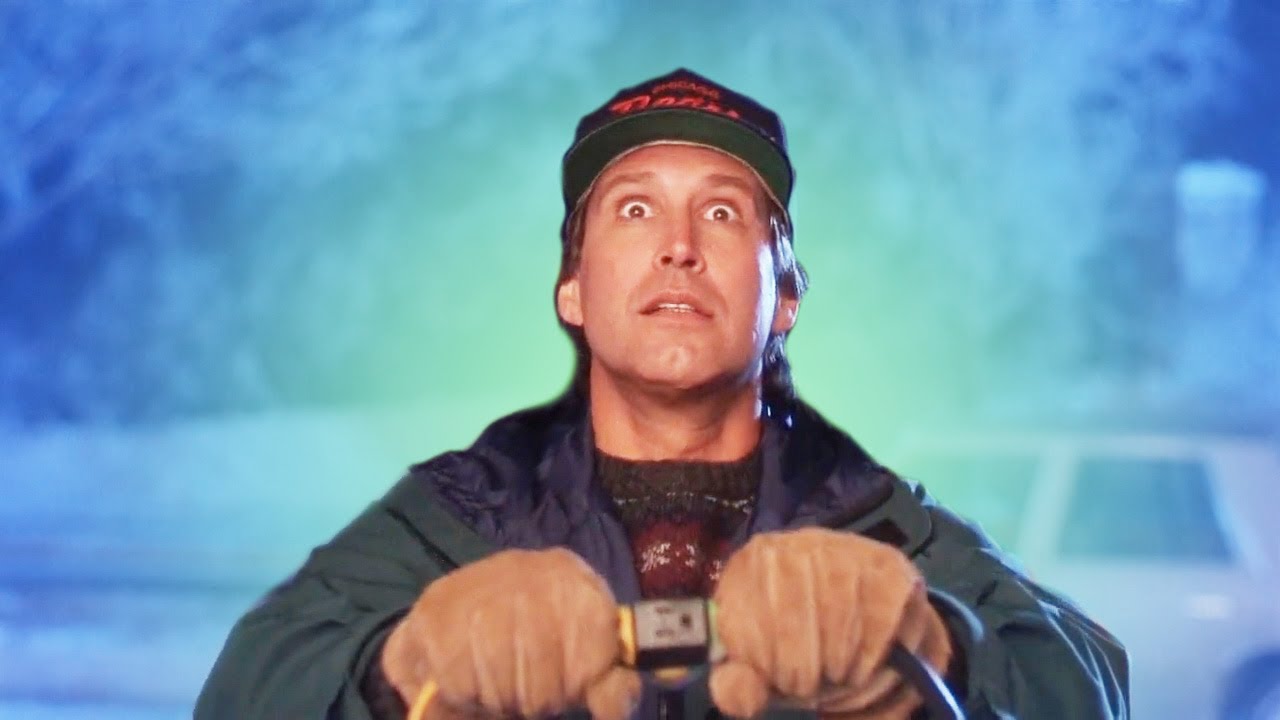